Challenges in Protein Oxidation Analysis by LC-MS/MS: Observations from NISTmAb and CPTAC Two-Dimensional (2D) Fractionation Data
The 67th ASMS Conference, Atlanta, GA, June 2 - 6, 2019
Qian Dong, Xinjian Yan, Meghan C. Burke, Sanford P. Markey, Yuxue Liang, 
Yuri A. Mirokhin, Dmitrii V. Tchekhovskoi, Tallat H. Bukhari, and Stephen E. Stein
Mass Spectrometry Data Center, National Institute of Standards and Technology, Gaithersburg, MD
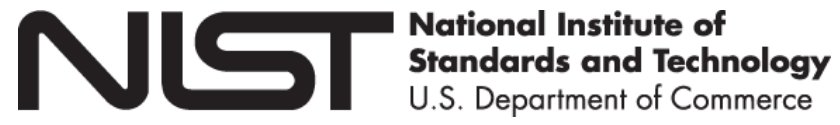 Outline
Introduction to Protein Oxidation and Redox Proteomics

2.  Protein Oxidation Analysis using 2D Fractionation Data
Purpose and focus
Data sources
Methods

3.  Preliminary Results 
Analysis of amino acids susceptible to oxidation
Identification of heterogenous protein oxidation products beyond database search
Detection of different oxidation artifacts in LC-MS
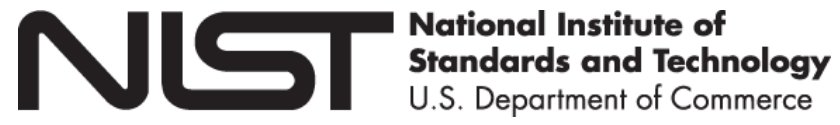 Introduction to Redox Proteomics: 
Oxidation of Proteins Can Occur In More Than 40 Ways
Examples
 
Sulfur oxidation (Cys,Met)
Protein carbonylation (Arg,Lys,Pro,Thr)
Tyrosine crosslinks, chlorination, nitrosation, hydroxylation (Tyr)
Tryptophanyl modifications (Trp)
Hydro(pero)xy derivatives of aliphatic amino acids (Val,Leu,Tyr,Trp)
Chloramines, deamination (His,Lys)
Amino acid interconversions (His to Asn,Pro to OH-Pro)
Lipid peroxidation adducts (Lys,His,Cys)
Amino acid oxidation adducts (Lys,His,Cys) 
Glycoxidation adducts (Lys)
Cross-link, aggregation, peptide bond cleavage (Pro,Arg,Lys,Thr,Glu,Asp)
Reference: Comprehensive Toxicology, 3rd Edition December 2017, Editor-in-Chiefs: Charlene McQueen
Examples of How the Side-Chains of Some Amino Acids Are Readily Oxidized
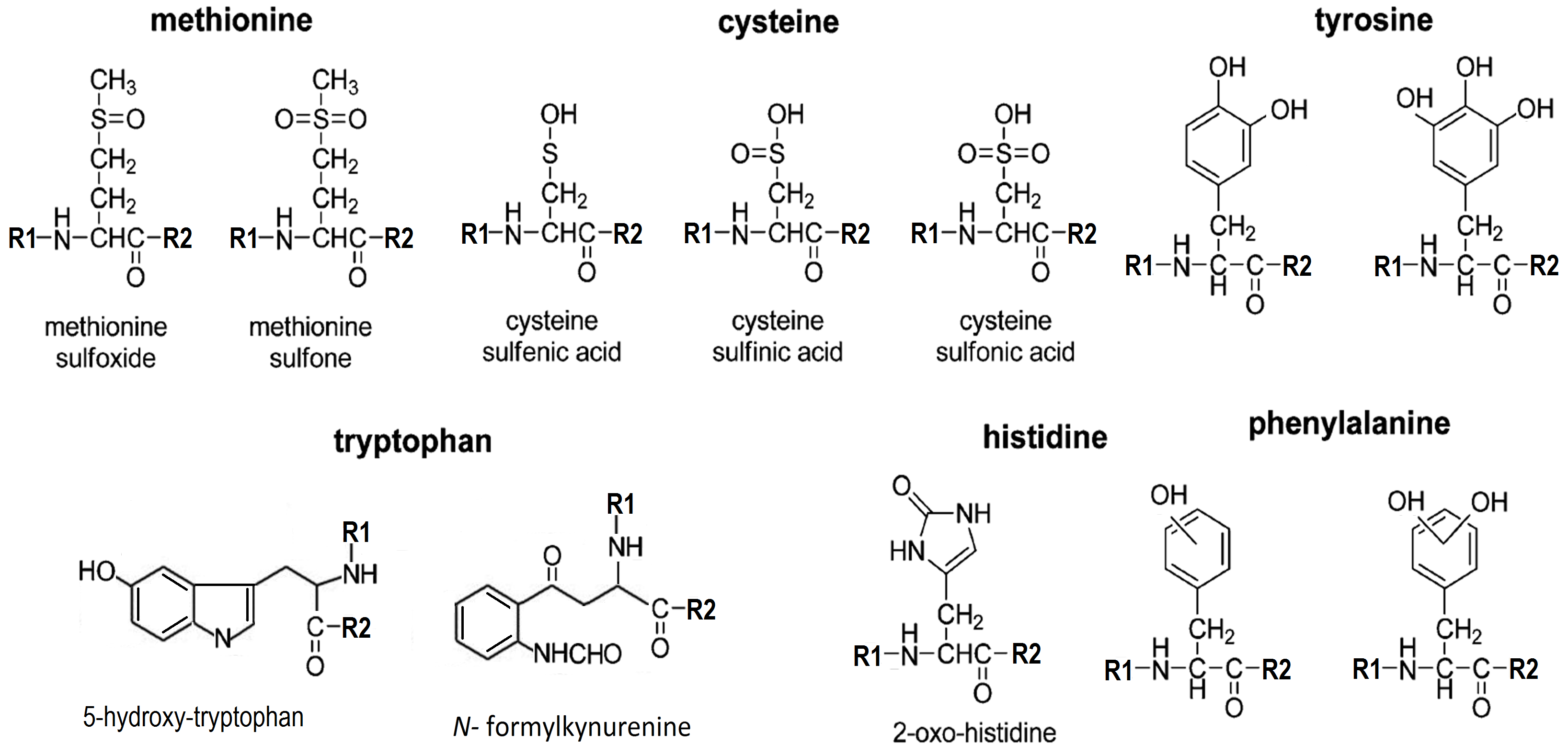 Purpose and Focus
Purpose:  
In-depth analysis of protein oxidation at the amino acid residue level using two-dimensional (2D) fractionation data 
Focus:
Susceptibility of amino acids to oxidation 
Diversity of oxidative modifications on a single residue
Mixture spectra produced by oxidized isomers
Detection of different types of oxidation artifacts in LC-MS
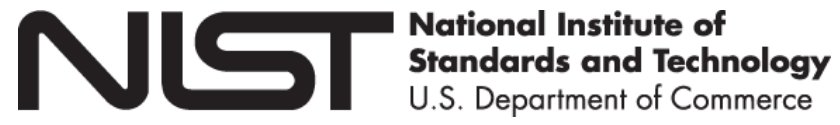 [Speaker Notes: .]
Data Sources
The NISTmAb Spectral Library and Data
The NCI CPTAC Spectral Library and Data
NISTmAb, a reference therapeutic antibody and a spectral reference library was published in 2018 :
Created from > 800 datasets (1D and 2D) 
>10,000 tandem spectra from 3,300 peptides 
A large variety of PTMs detected from the in-depth analysis of the NISTmAb
 https://chemdata.nist.gov/dokuwiki/doku.php?id=peptidew:cdownload
Global proteome and phosphoproteome 2D LC-MS/MS data have been acquired for:
Collectively identified around 13,000 unique proteins from >97 million MS2 spectra
More than 600 tumor samples
iTRAQ (isobaric Tags for Relative and Absolute Quantification) and TMT (tandem mass tag)

https://cptac-data-portal.georgetown.edu/cptac/public
CPTAC: Clinical Proteomic Tumor Analysis Consortium
Qian Dong, Yuxue Liang, Xinjian Yan, Sanford P. Markey, 
Yuri A. Mirokhin, Dmitrii V. Tchekhovskoi, Tallat H. Bukhari 
& Stephen E. Stein, MAbs 2018, 10, 354–369.
Mertins, et al. Nature 2016, 534(7605): 55-62
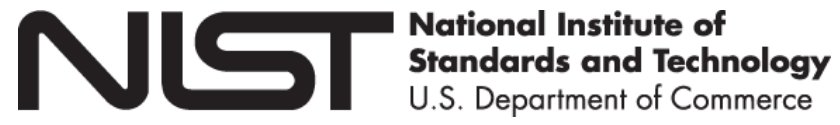 Methods: Three Levels of Analysis
Step 1: Examine peptides in spectral libraries
known oxidation on few amino acids
Level 1
Step 2: Use “Hybrid Library Search” to search 2D data
unknown oxidation across all amino acids
Level 2
Step 3: Utilize an MS1 and MS2 peptide-centric method
Level 3
unknown oxidized isomers and mixture spectra
For Hybrid Search, see 
Burke MC, Mirokhin YA, Tchekhovskoi DV, Markey SP, Heidbrink Thompson J, Larkin C, Stein SE, J Proteome Res. 2017 May 5;16(5):1924-1935.
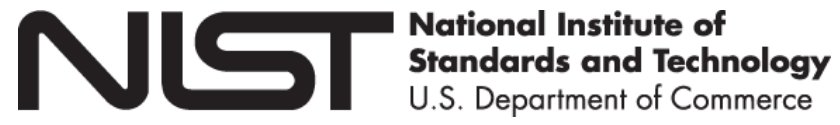 Result 1: Susceptibility of Amino Acids to Mono-Oxidation Observed in CPTAC Data Using a Hybrid Library Search Method
Most O1 Susceptible: Met, Trp, Cys, Tyr, Asp, Glu, Pro, Phe
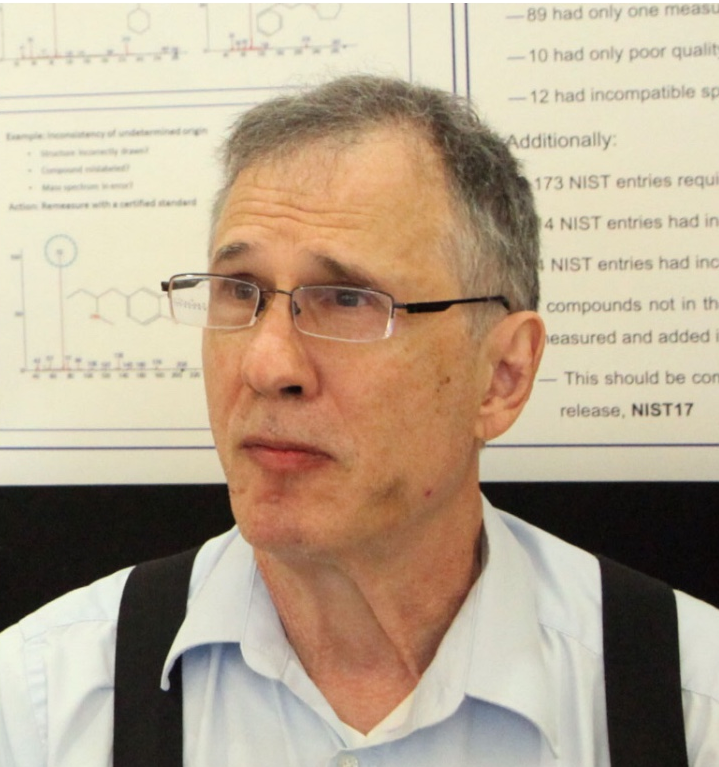 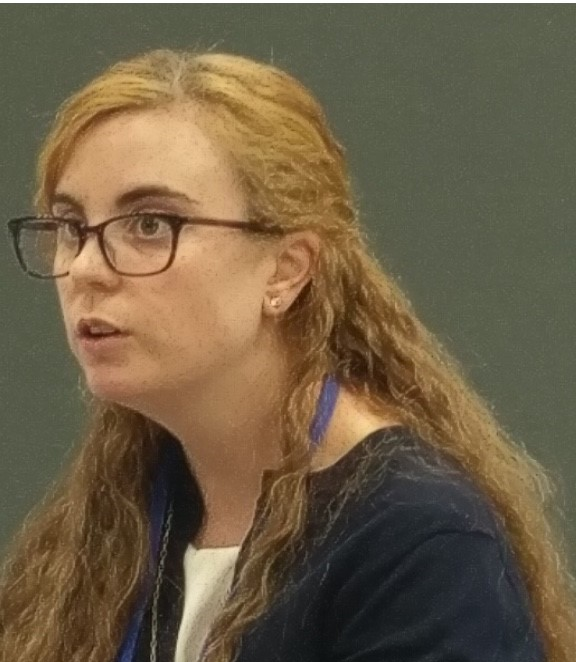 Result 2: Manifold Oxidation Compounds of Tryptophan in the NISTmAb Observed in 1D and 2D Data
A single NISTmAb peptide with an oxidized tryptophan produced 5 oxidative species detected in a single run
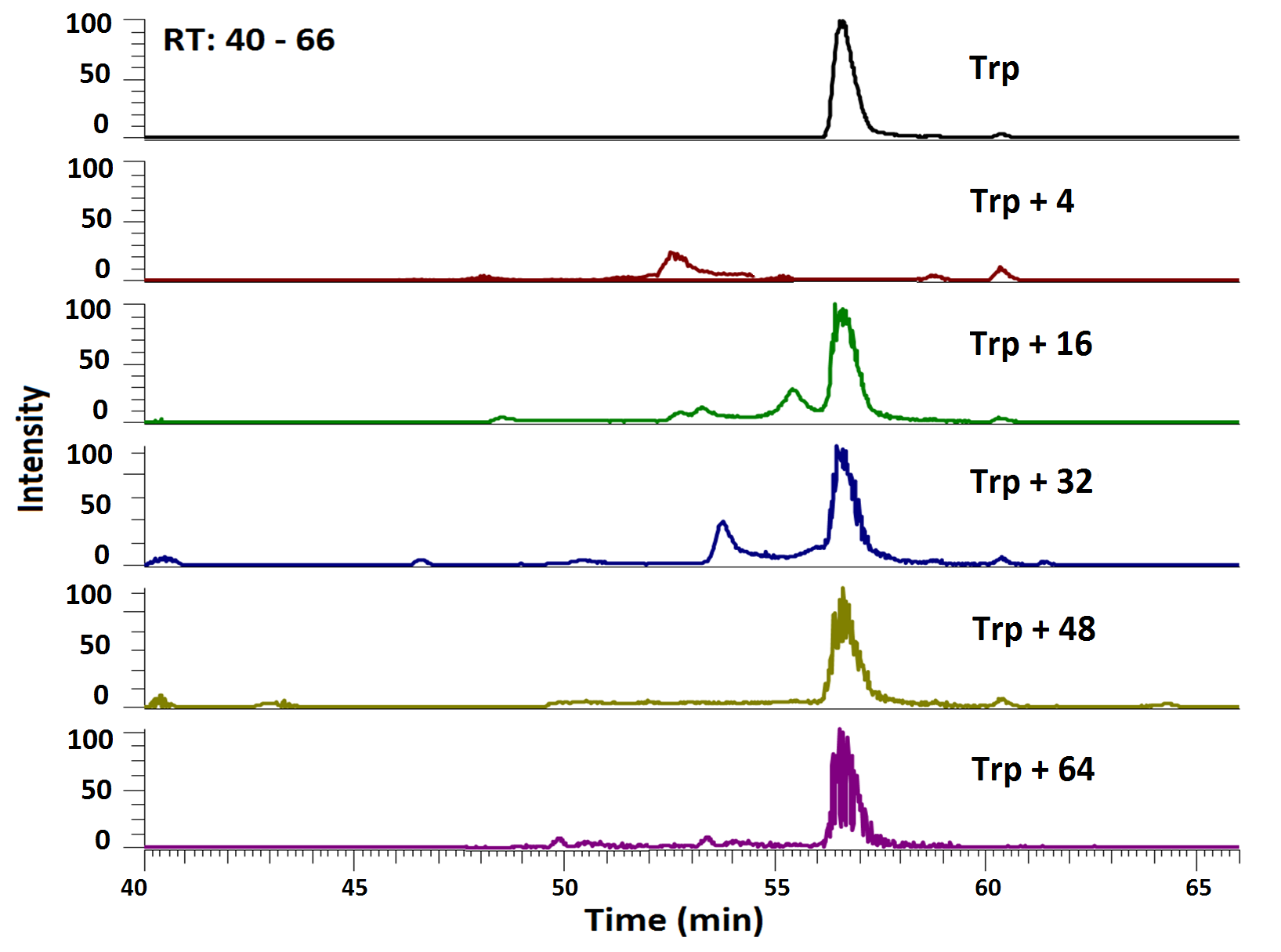 Unmodified
FNWYVDGVEVHNAK

Kynurenine

2-, 4-, 5-, 6-, and 7-hydroxytryptophan

N-formylkynurenine

hydroxy-N-formylkynurenine

dihydroxy-N-formylkynurenine
In-sample
In-source
In-sample
In-source
In-sample
In-source
In-sample
In-source
In-sample
IWA
159.091
y7^2
451.251
y8^2
500.785
y10^2
615.835
100
100
80
y5^2
336.716
b2+ox
484.241
iTRAQ
117.114
y10^2+ox
623.844
60
40
b5
859.404
y9^2
550.319
20
y2
388.267
0
y7
901.497
50
100
80
y8
1000.564
y6
787.454
60
Relative Abundance
40
20
0
0
38
39
40
41
42
43
44
45
46
47
48
49
50
100
150
200
250
300
350
400
450
500
550
600
650
700
750
800
850
900
950
1000
Time (min)
Result 3-1: Identification of 5 Co-eluting Mono-Oxidized Isomers Generated From a Single Peptide Detected in the CPTAC Data
HWPFM(O)VVNDAGRPK
HW(O)PFMVVNDAGRPK
HWPF(O)MVVNDAGRPK
HWP(O)FMVVNDAGRPK
HWPFMVVNDAGRP(O)K
Rel AB = 0.11
4+ HWPFMVVNDAGRPK 
at m/z= 486.265
MS1
b3^2+ox
291.151
a4^2+ox
350.687
b3^2
283.153
MS2
b4^2
356.687
b4
712.369
4+ 5 mono-oxidized 
Isomers at m/z= 490.263
b4^2+ox
364.684
RT: 39 min
a3^2
269.155
b4+ox
728.363
y5
672.425
b2^2+ox
242.625
b2
b5^2+ox
b5^2
Result 3-2: Doubly-Oxidized Mixture Spectra Could Further Increase Complexity in Identification
458.272
100
y4+Ox
522.271
b2
217.082
Y5+Ox2-CH3SOH
587.352
b3+Ox-H2O
 328.122
y3+Ox
391.23
a2
189.08
50
Y5+Ox2
651.3496
789.1058
0
200
280
360
440
520
600
680
760
The NISTmAb peptide, DTLMISR, carries the most
abundant methionine oxidation site in the protein
Y4+Ox-CH3SOH
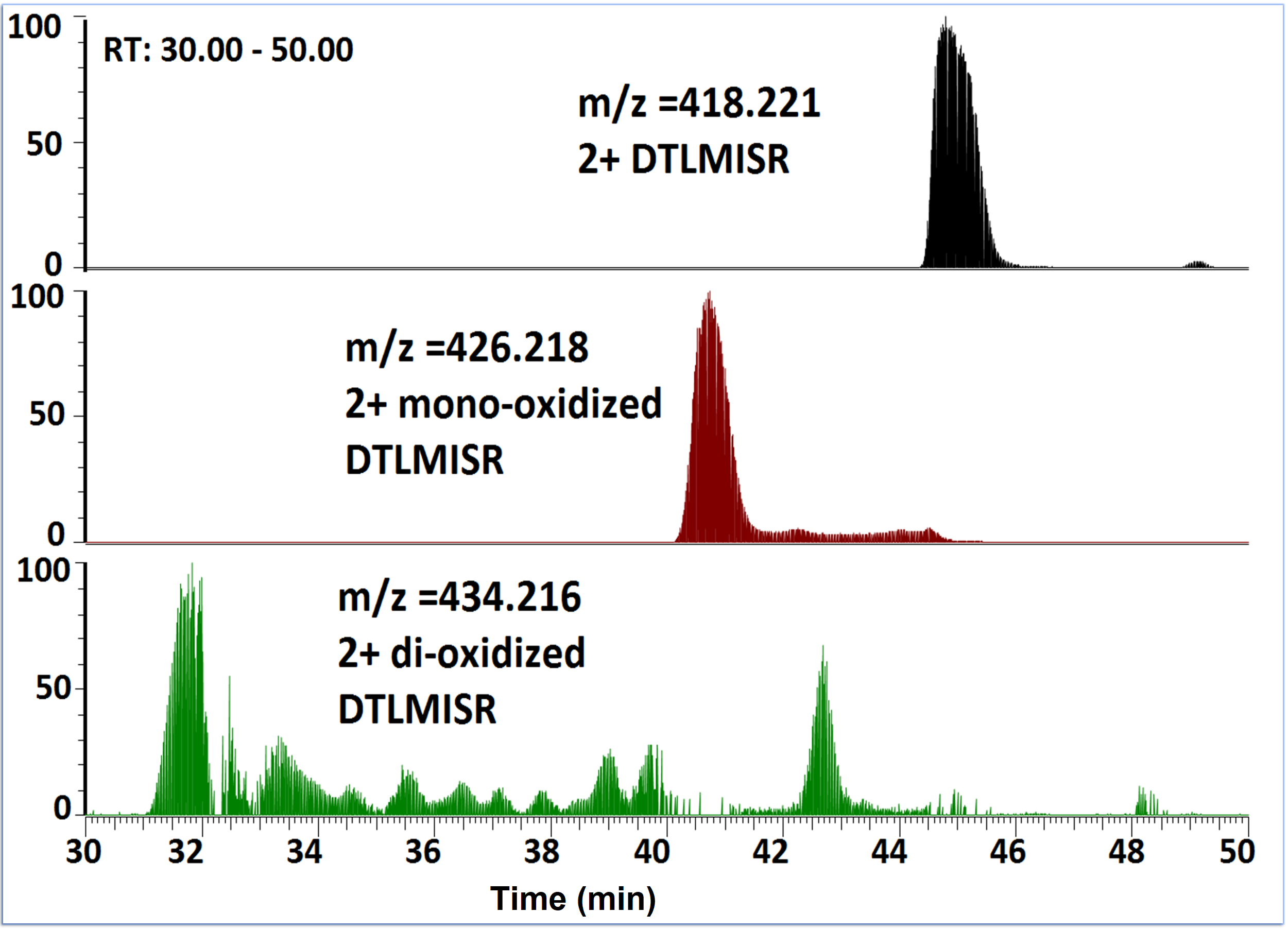 y3
375.236
AB: 1.1E+12
y2
262.152
Rel AB = 0.5
Y4+Ox2
DTLM(O2)ISR 
DTLM(O)I (O) SR 
DTL (O) M(O)ISR
+Ox2
Rel AB = 0.005
m/z
Result 4-1: Extensive Oxidations Could be Induced 
by Experimental Setup
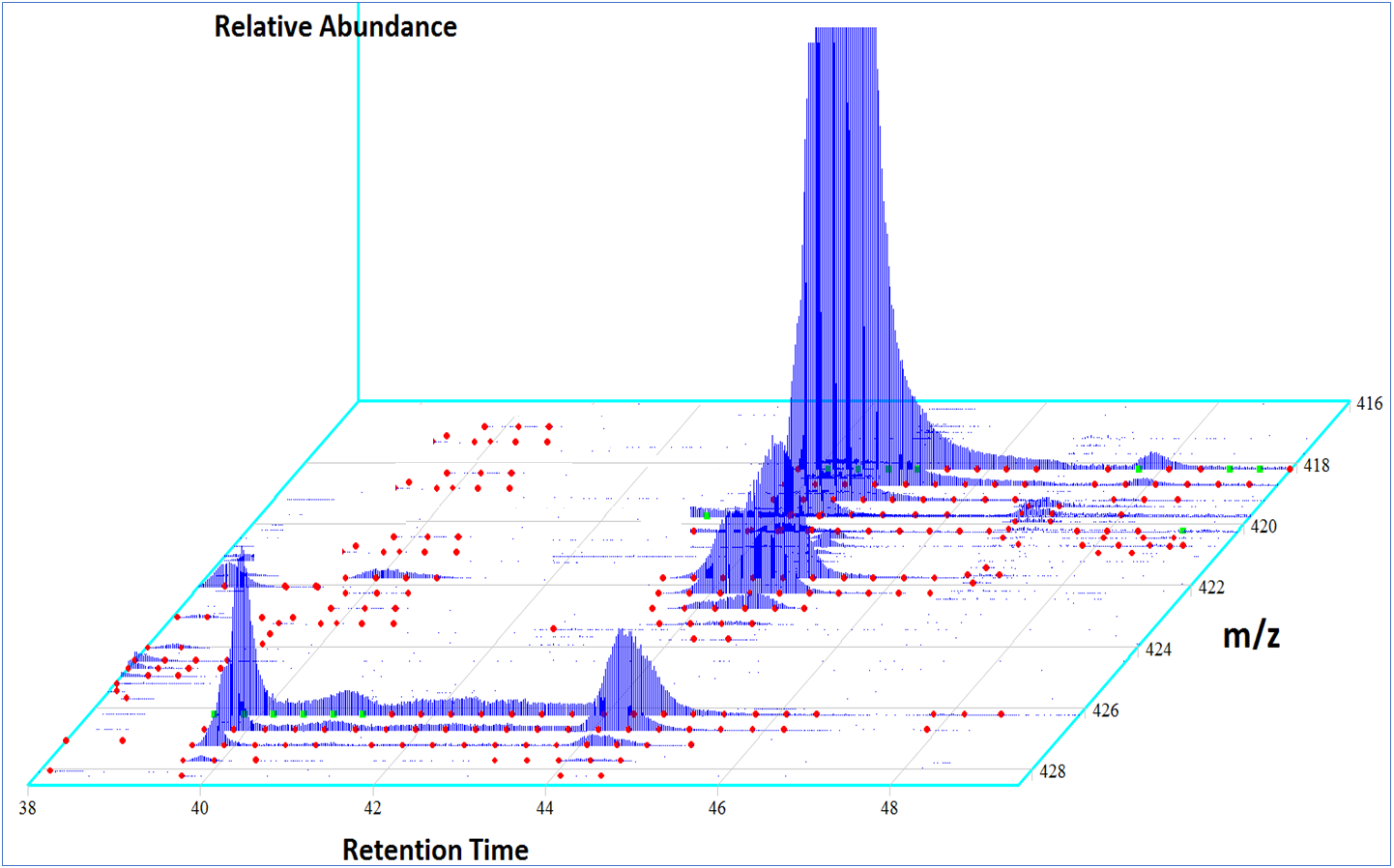 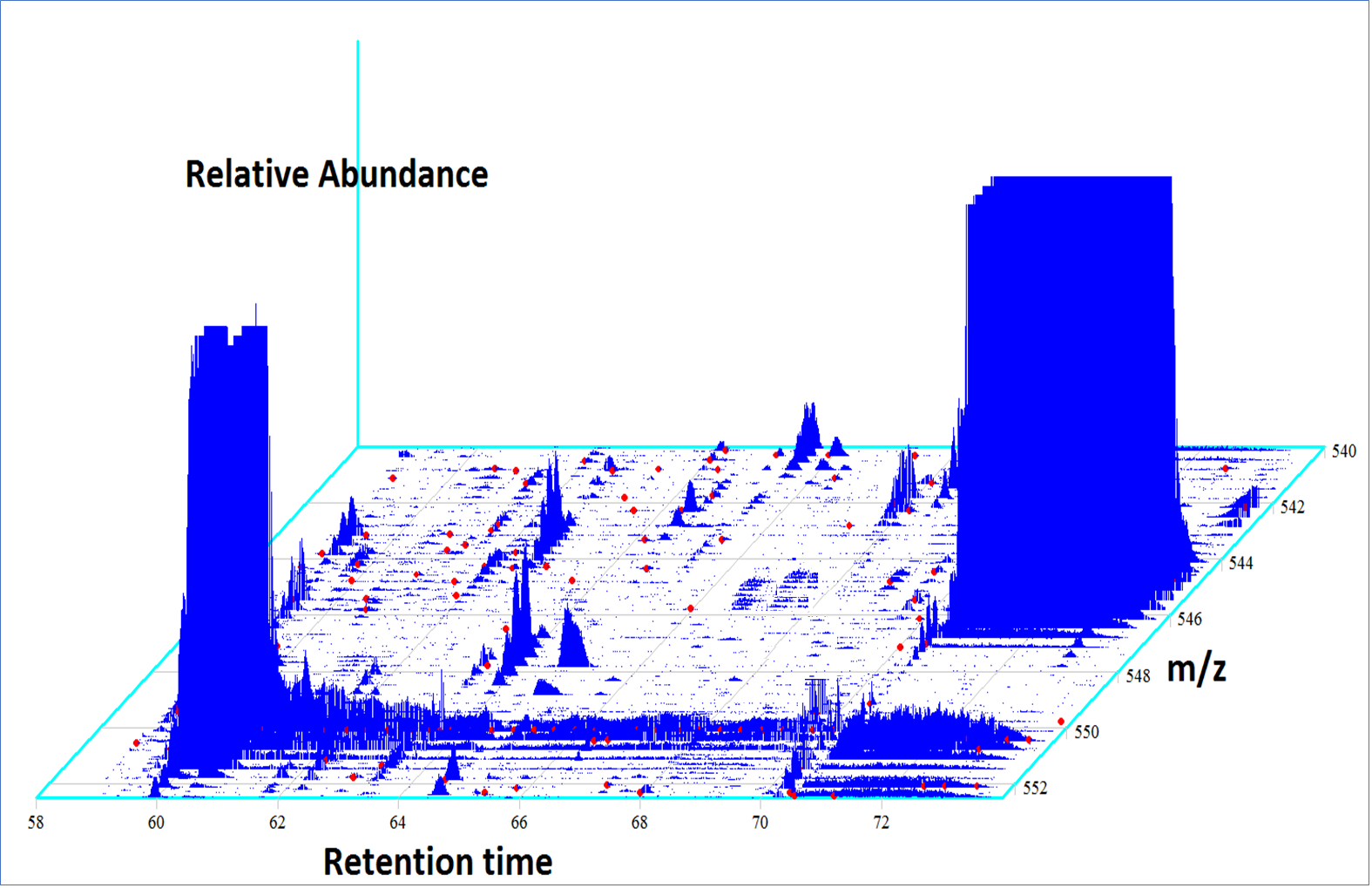 CPTAC Data
4+ HWPFMVVNDAGRPK
NISTmAb
2+ DTLMISR
Mono-oxidized
Mono-oxidized
in-column
  AB: 0.14
in-sample
  AB: 0.12
in-sample
 AB:  0.04
in-column
 AB:  0.04
in-source
 AB:  0.03
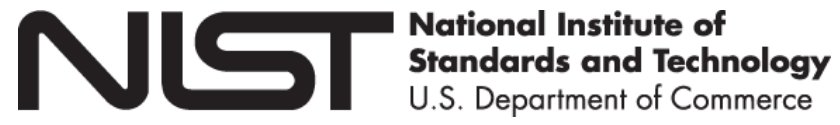 Result 4-2: Significant Variations in Quantifying All 8 Methionine Sites in the NISTmAb Obtained From Four Separate Laboratories
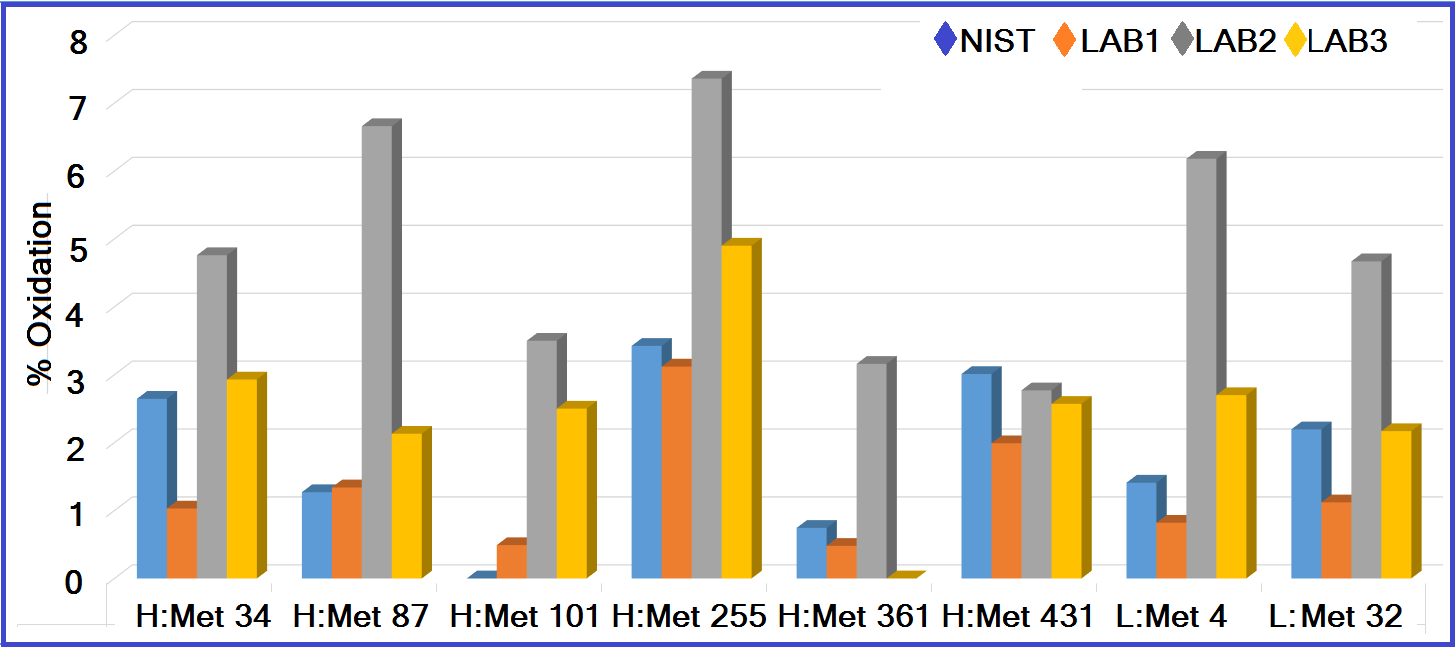 Qian Dong, Yuxue Liang, Xinjian Yan, Sanford P. Markey, Yuri A. Mirokhin, Dmitrii V. Tchekhovskoi, Tallat H. Bukhari & Stephen E. Stein, MAbs 2018, 10, 354–369.
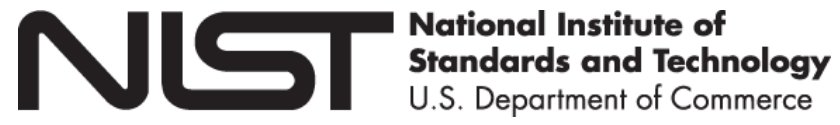 Take Home Messages
A large number of amino acids are prone to oxidation and the extensive oxidations can be determined by proteomics studies.

MS-based protein oxidation analysis involves many isomers and mixture spectra that are impossible to identify using database search. Thus, new methods are needed.

Experiment-induced oxidation artifacts may complicate the quantitation of protein oxidation.
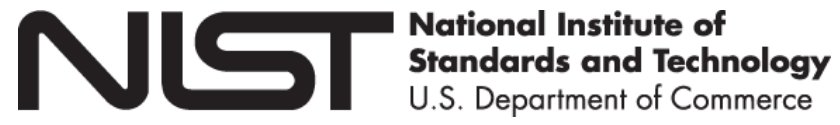 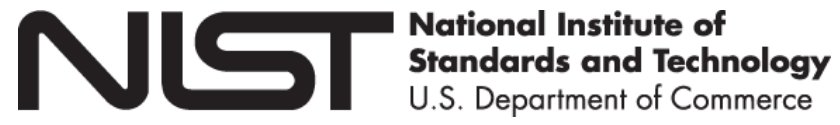 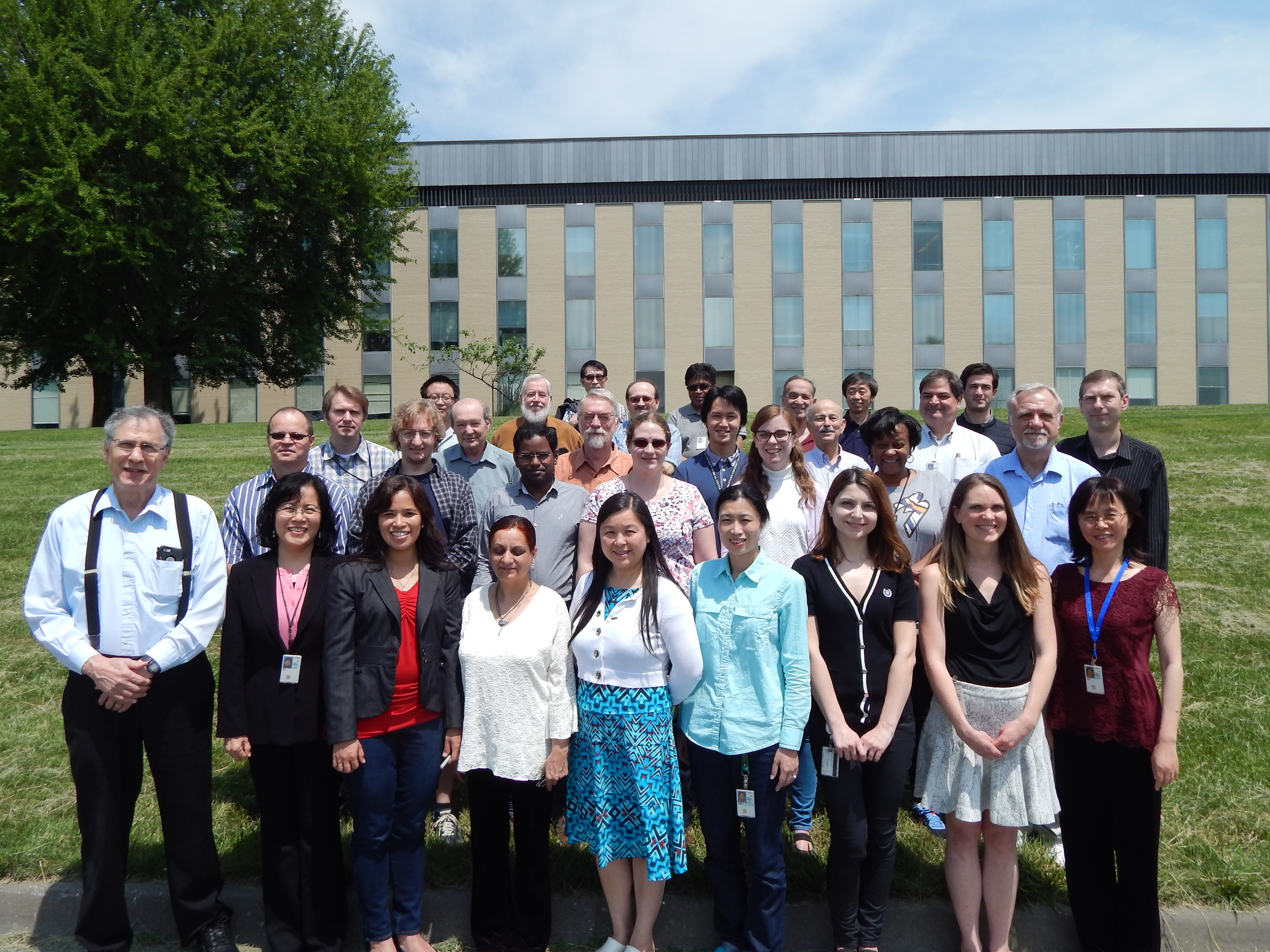 Thank You!
Stephen E. Stein 
Xinjian Yan
Meghan C. Burke 
Sanford P. Markey
Yuxue Liang
Yuri A. Mirokhin
Dmitrii V. Tchekhovskoi
Tallat H. Bukhari 
William E. Wallace
Have questions or want to talk? Booth 616 – Today from 12:30-2:30 pm